U 6 form, meaning and function
Tr. Nora Khalid
1- To use intensifiers with adjectives.
2- To differentiate between “very” and “strong adjectives”
GOALS
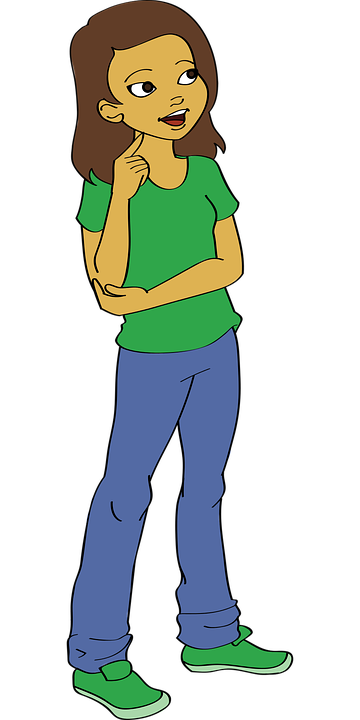 She is very  tall.
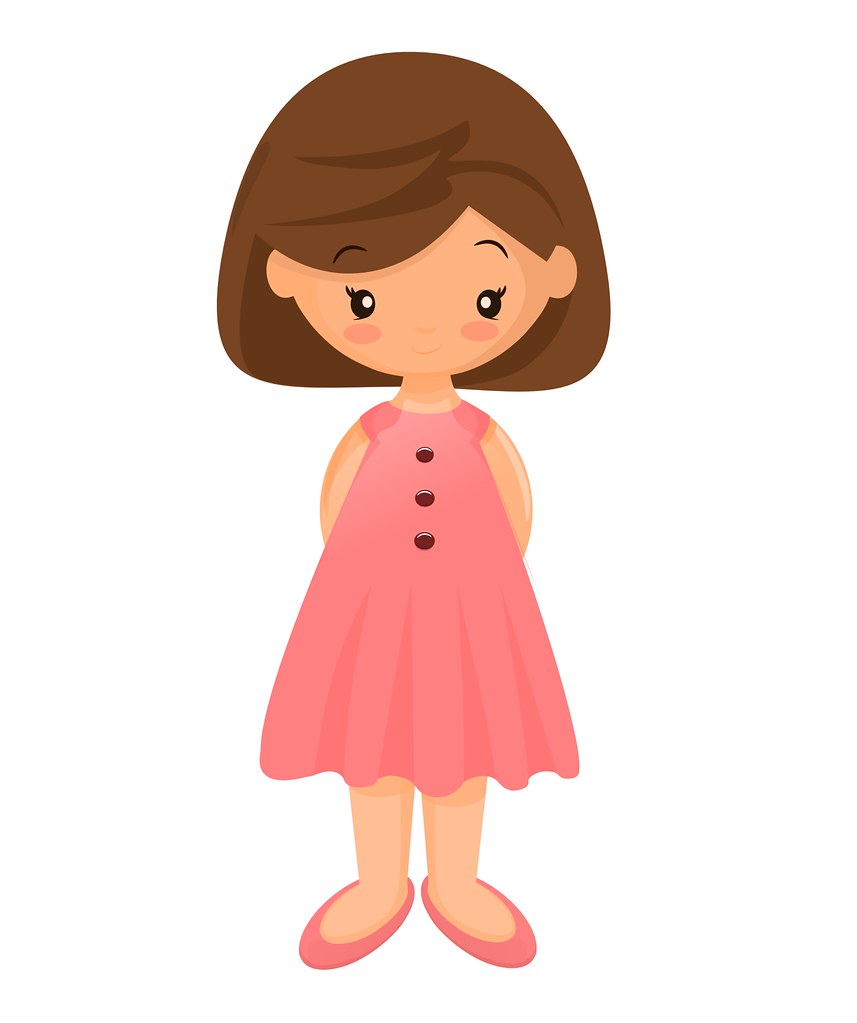 She is tall.
3
She is extremely  tall.
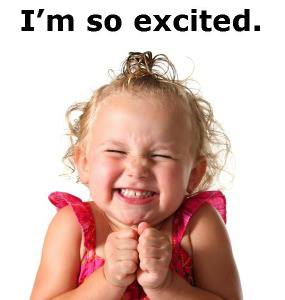 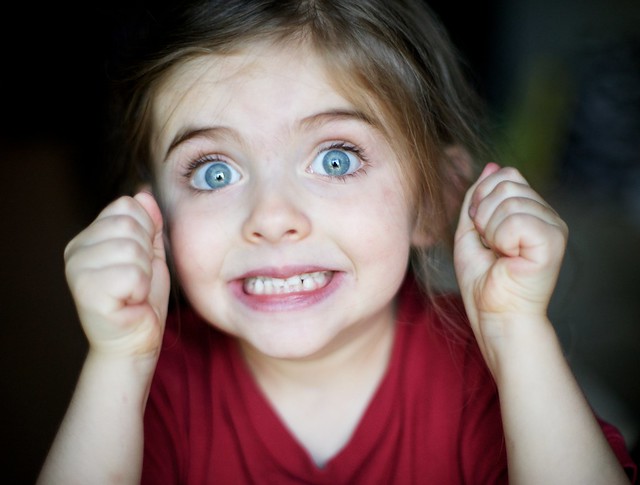 She is excited.
4
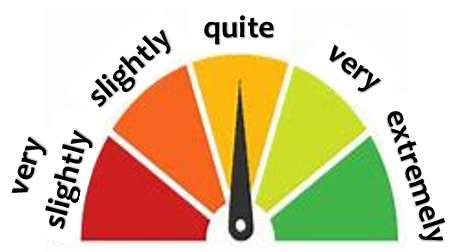 5
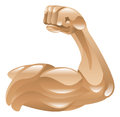 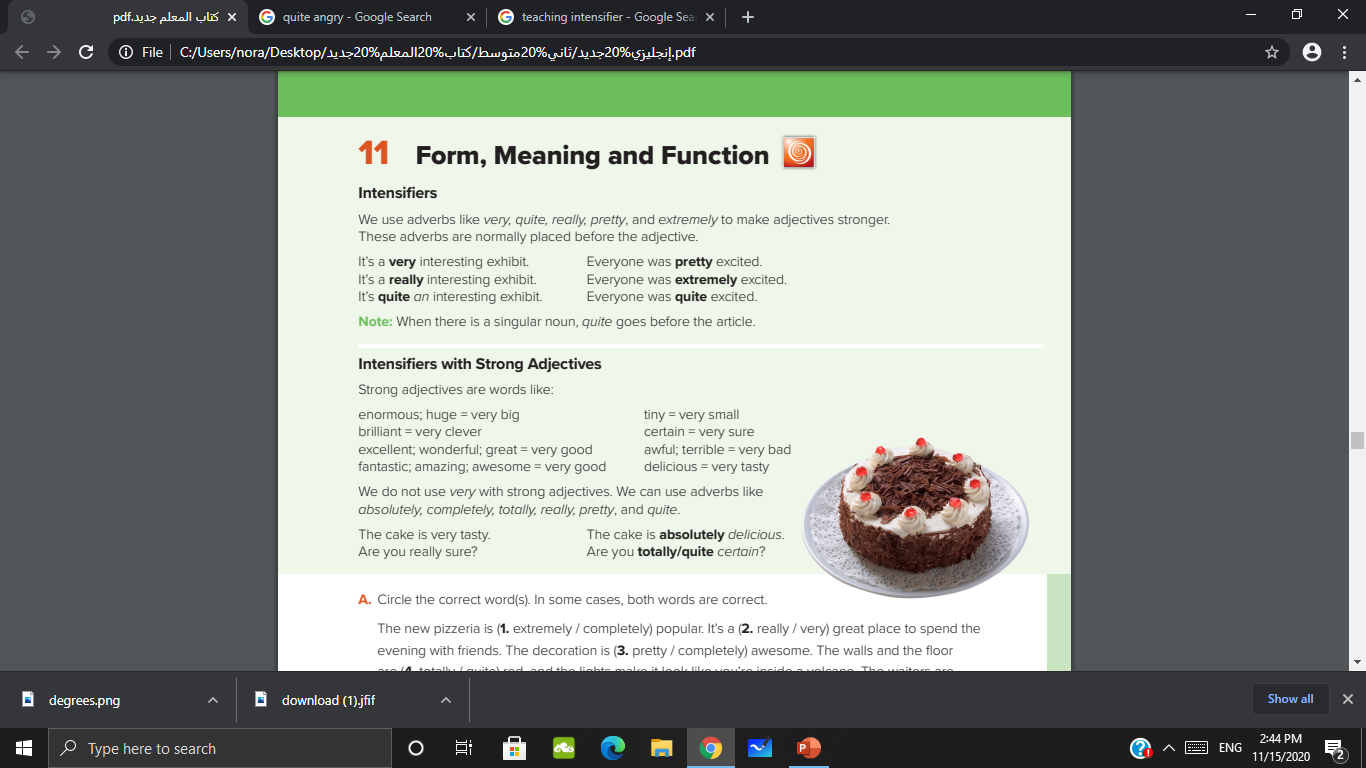 6
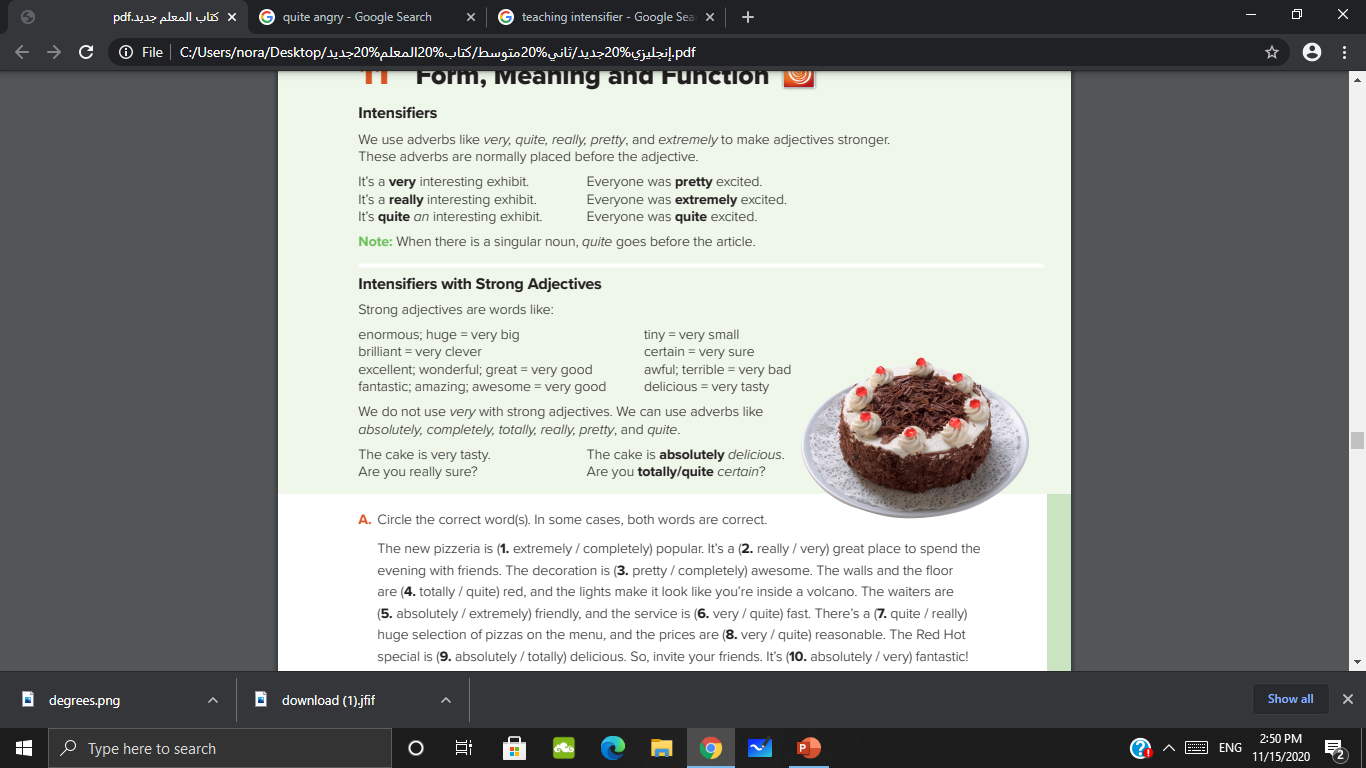 7
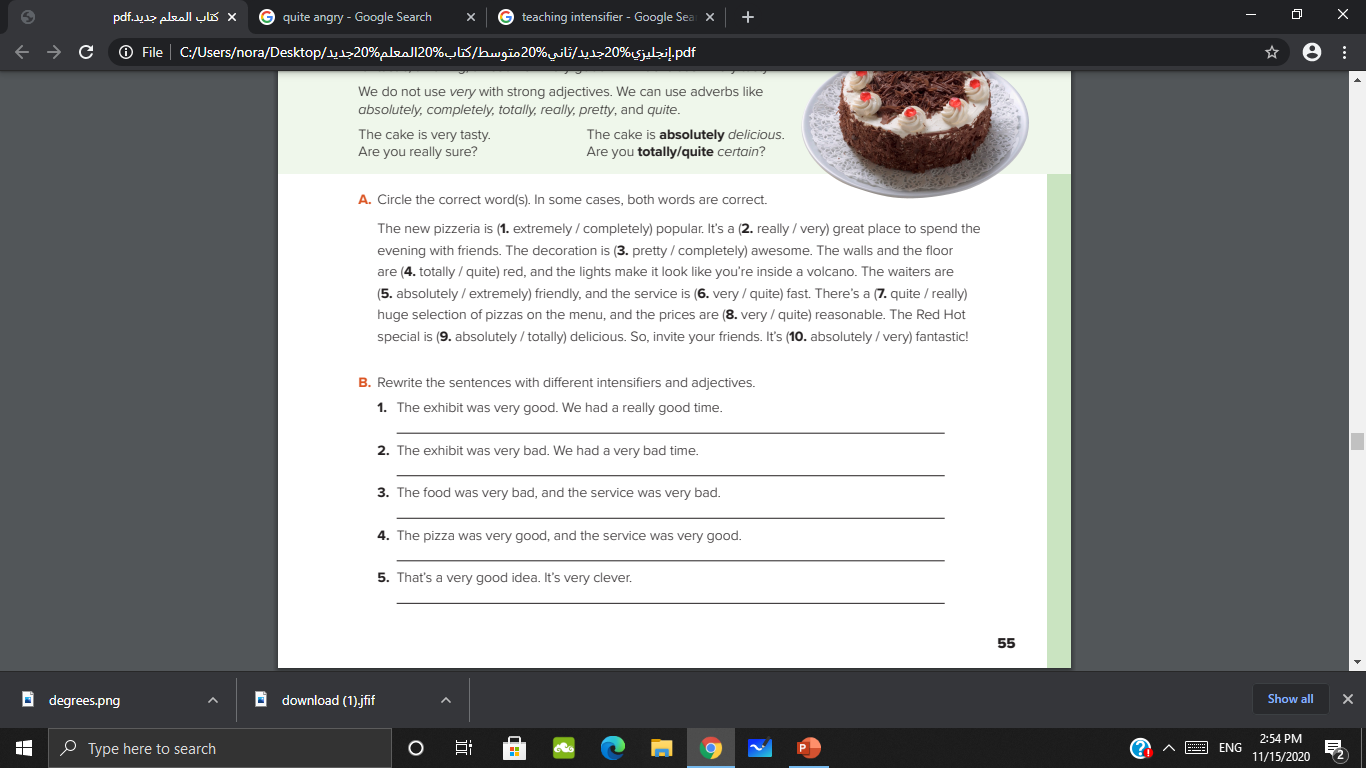 8
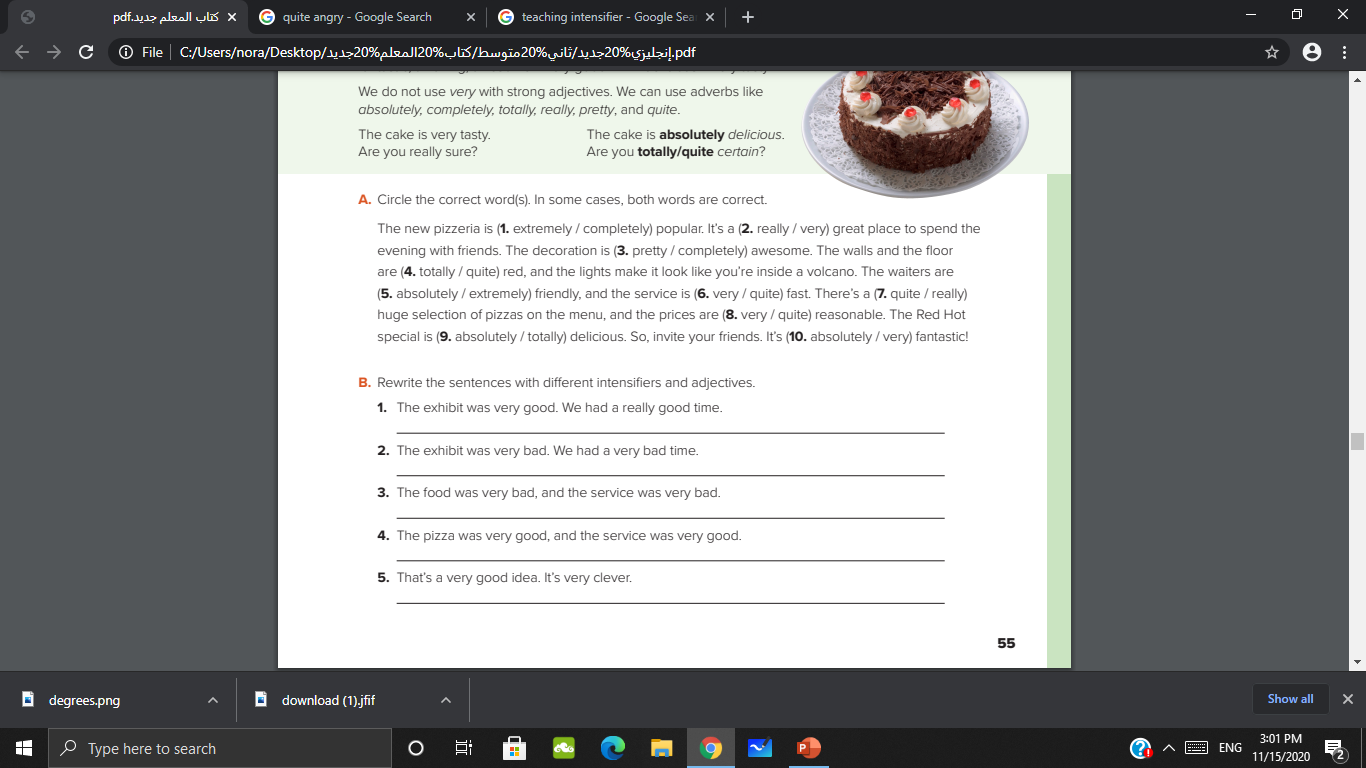 The exhibit was extremely interesting. We had a totally awesome time
The exhibit was quite boring. We had a completely terrible time.
The food was absolutely awful, and the service was quite slow
The pizza was really delicious, and the service was extremely friendly.
That’s a really great idea. It’s absolutely brilliant.
9
https://wordwall.net/play/6898/701/132
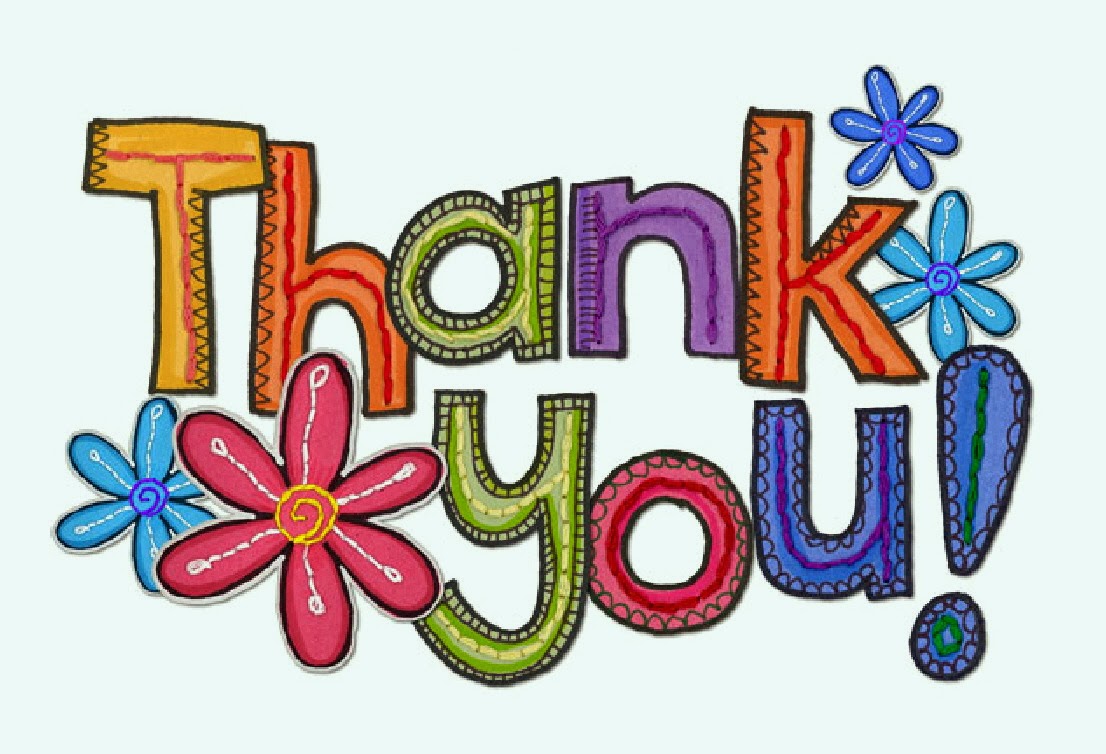 11